Introduction to Technical Analysis
-- Wilbert Nixon, McNoVA
	April 11, 2018
2
“Gravity does not require our belief.”
3
What we will cover:
What are Technical and Fundamental Analyses and how can the two forecasting tools be used to our advantage?
The Trend is our friend
Support & Resistance
Trendlines
Moving Averages
Our Stocks and our new tools
4
What is Technical Analysis?
Technical Analysis is the study of market action, primarily through the use of charts, for the purpose of forecasting future price trends.
5
What is Fundamental Analysis?
Fundamental Analysis is the study of economic, industry and company data as well as conditions in an effort to determine the value of a company’s stock.  Fundamental analysis typically focuses on key statistics in a company’s financial statements to determine if the stock price is correctly valued.
6
Fundamental vs. Technical Analysis?
Both Fundamental and Technical Analyses are forecasting tools that ultimately purport to predict stock price
Fundamental Analysis offers a reasoned “estimation” of what the company value should be
Technical Analysis yields a depiction of what the past and current prices, and price patterns are
7
Fundamental vs. Technical Analysis?  Part 2
Technical Analysis isn’t antithetical to fundamental analysis, as some critics think
The two are compatible and can be used together
Although many “Fundamental” traders claim not to use technical analysis, most technical traders use both forms of analysis
8
Fundamental vs. Technical Analysis?  Part 3
Many analysts choose to trade or invest in only the highest-quality securities on a fundamental basis, but time purchases and sales according to technical criteria
9
Fundamental vs. Technical Analysis?  Part 4
We use Fundamental Analysis to identify companies whose value (and therefore stock price) may double in 5 years.  We can use Technical Analysis to confirm this.
10
The Trend is our friend
Most of us can look at most charts and see that in some time frame, securities prices tend to move in trends, and trends often persist for long periods of time
A trend is a discernible directional bias in the price – upwards, downwards or sideways
Trends tend to persist, until they don’t
11
Support and Resistance (Support)
Support is a price level that is difficult for a stock to move  below because there are so many investors and traders willing to buy at that level.
It may be a horizontal or diagonal price level.
12
Support
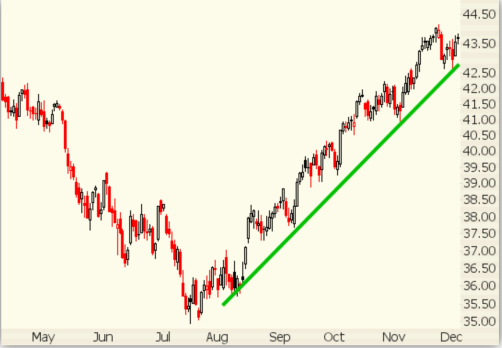 13
Support and Resistance (Resistance)
Resistance is the opposite of support.  It is a price level that is difficult for a stock to penetrate on the upside.  It may be either a horizontal or diagonal price level.
Resistance is created when the bears gain enough momentum to overwhelm the bulls and stop or reverse upward movement.
14
Resistance
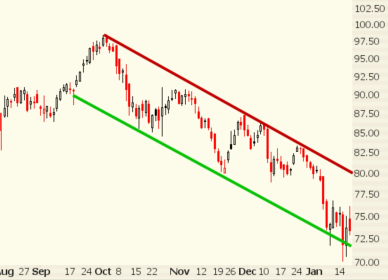 15
Trendlines
Often we can see a trend with the unassisted eye, but to impose order on our visual impression, we can “connect the dots,” by actually drawing a line along the price bars
A trendline is a straight line that starts at the beginning of the trend and stops at the end of the trend, whether up, down or sideways
16
Channels
17
Moving Averages (Using Dynamic Lines)
Moving averages are the workhorses of technical analysis
A moving average is an arithmetic method of smoothing price numbers so that we can see and measure a trend
A straight line is a good visual organizing device, but a dynamic line – the moving average – more accurately describes what’s really going on
18
The Simple Moving Average
We all know what an average is – you measure ten of something, add up the measurements, and divide by ten
You make it a moving average by adding today’s data and dropping the oldest day’s data to keep the day-count constant at ten
(you can assume closing prices unless specified otherwise)
19
Our Stocks and our new tools
So what can we do with our new tools?

… and can our new tools be used with our stocks?

Answer:  Plenty and Yes
20
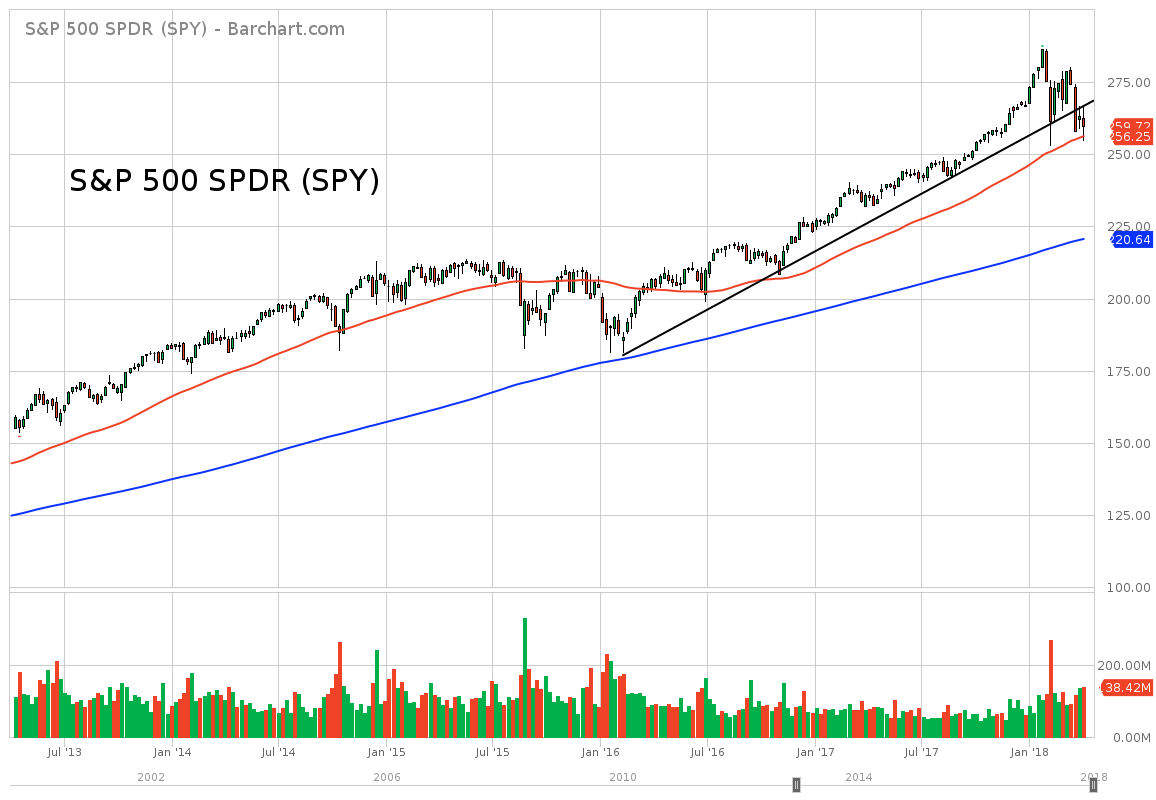 [Speaker Notes: SPY up ~ 65% in 5 years, up ~ 80% recently]
21
[Speaker Notes: QQQ up ~ 125% in 5 years, up ~ 145% recently]
22
Support and Resistance (Trading Range)
23
[Speaker Notes: ABBV up ~ 110% in 5 years, up nearly 190% recently]
24
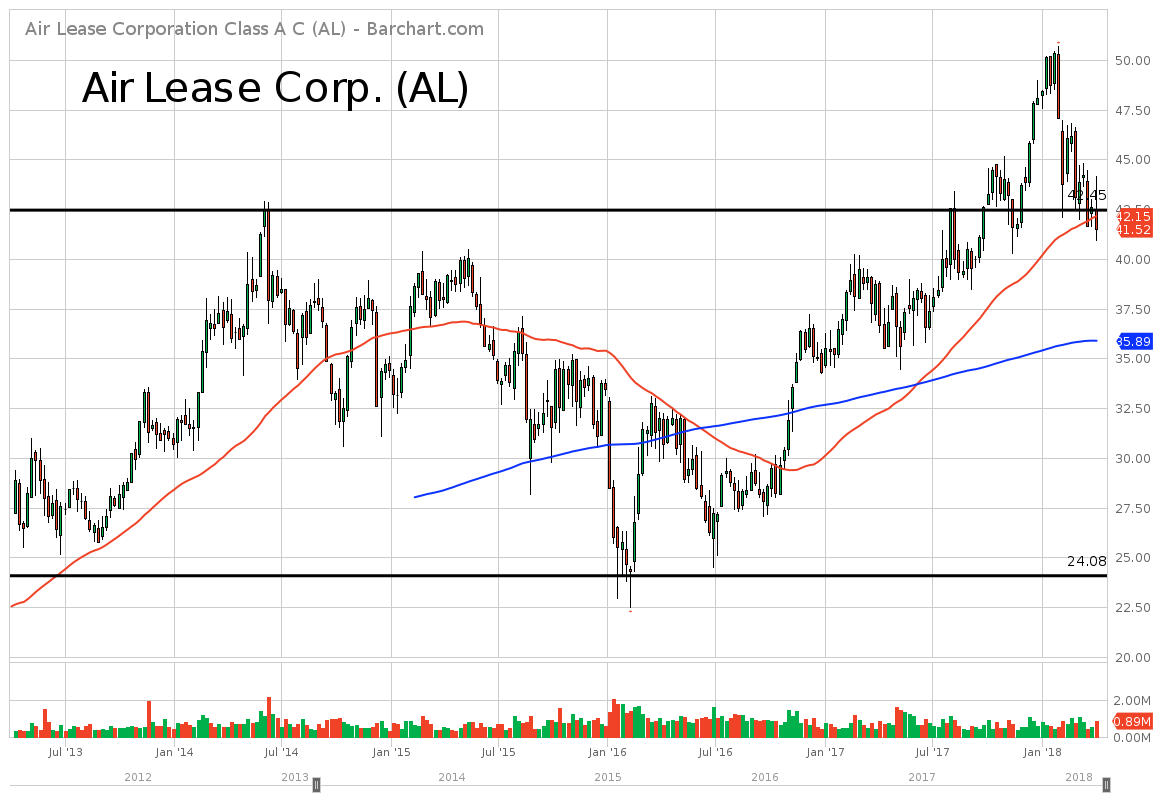 [Speaker Notes: AL up ~ 45% in 5 years, up over 70% recently]
25
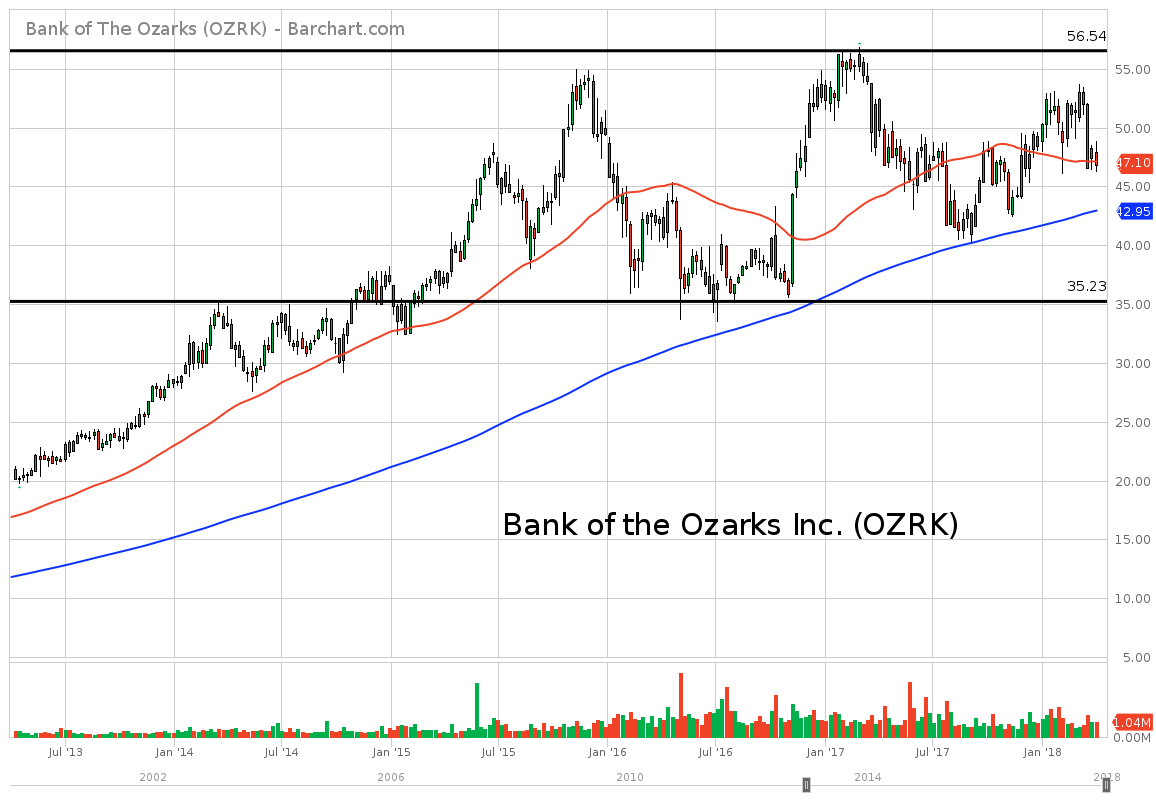 [Speaker Notes: OZRK up ~ 130% in 5 years, up nearly 180% recently (2017)]
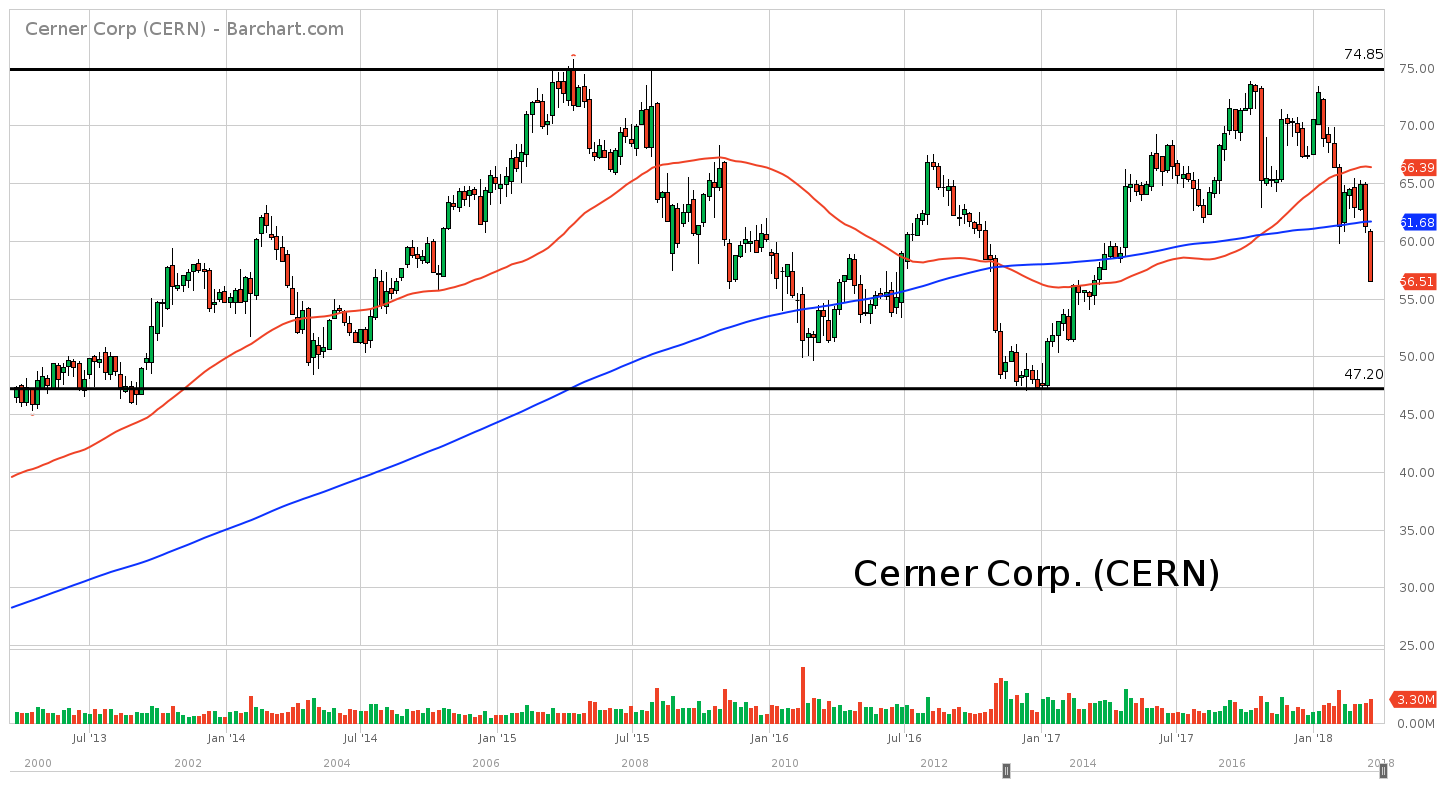 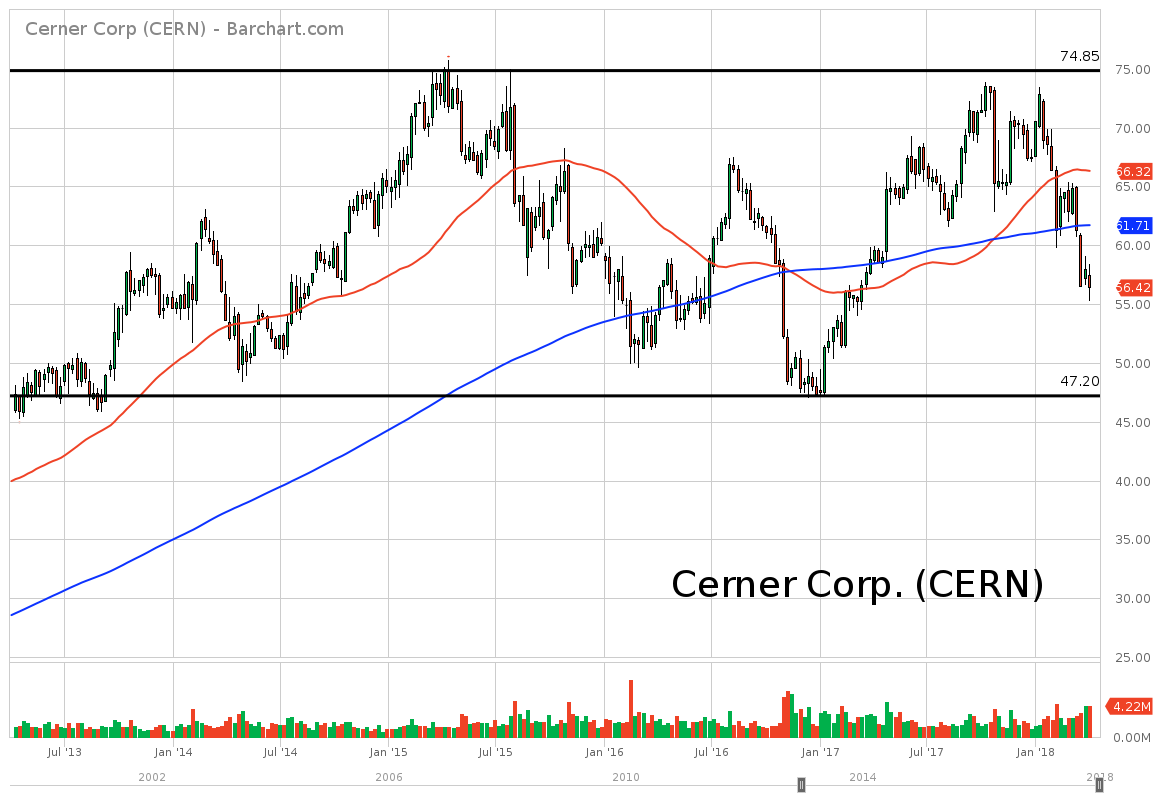 26
Cerner Corp (CERN)
26
24
[Speaker Notes: CERN up ~ 20% in 5 years, up over 50% recently]
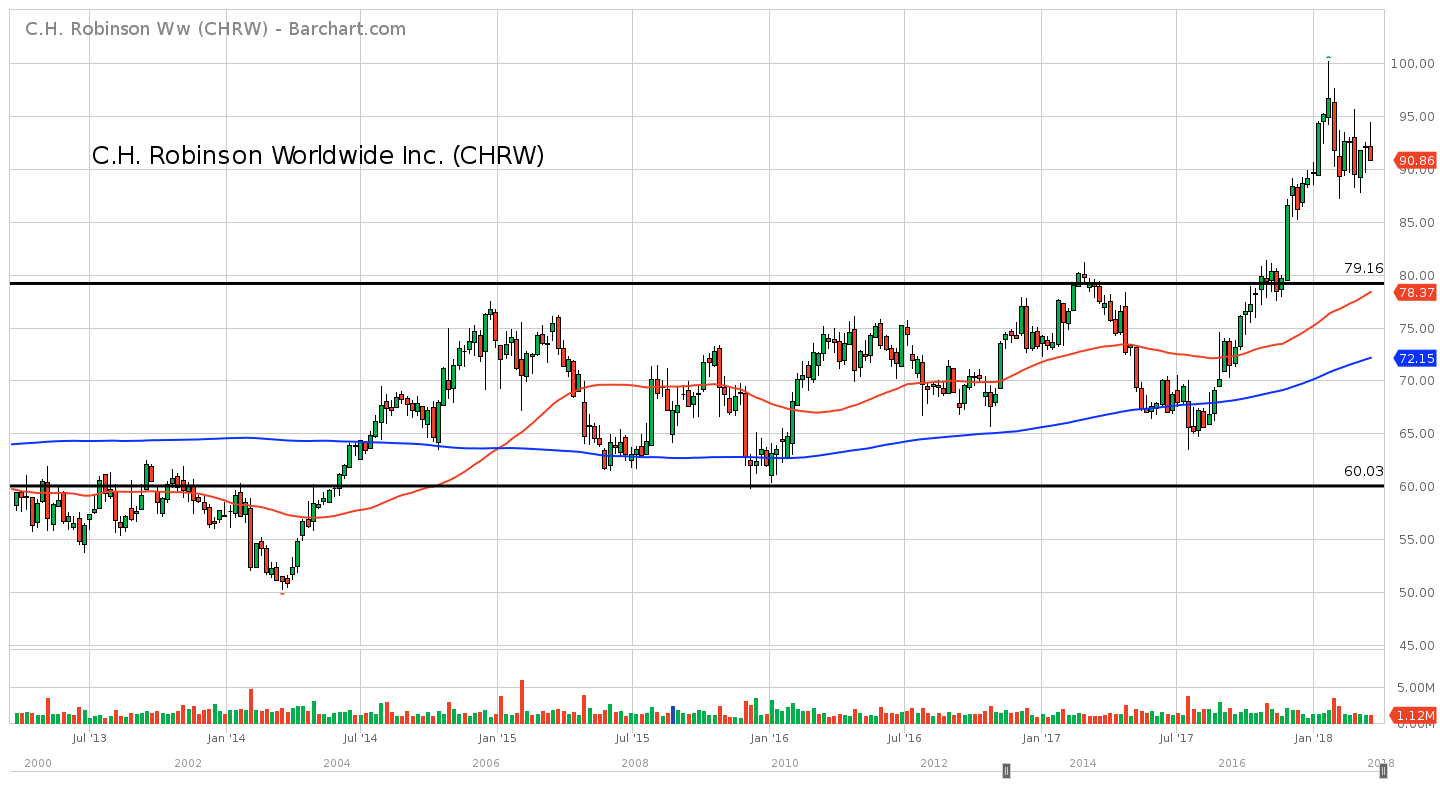 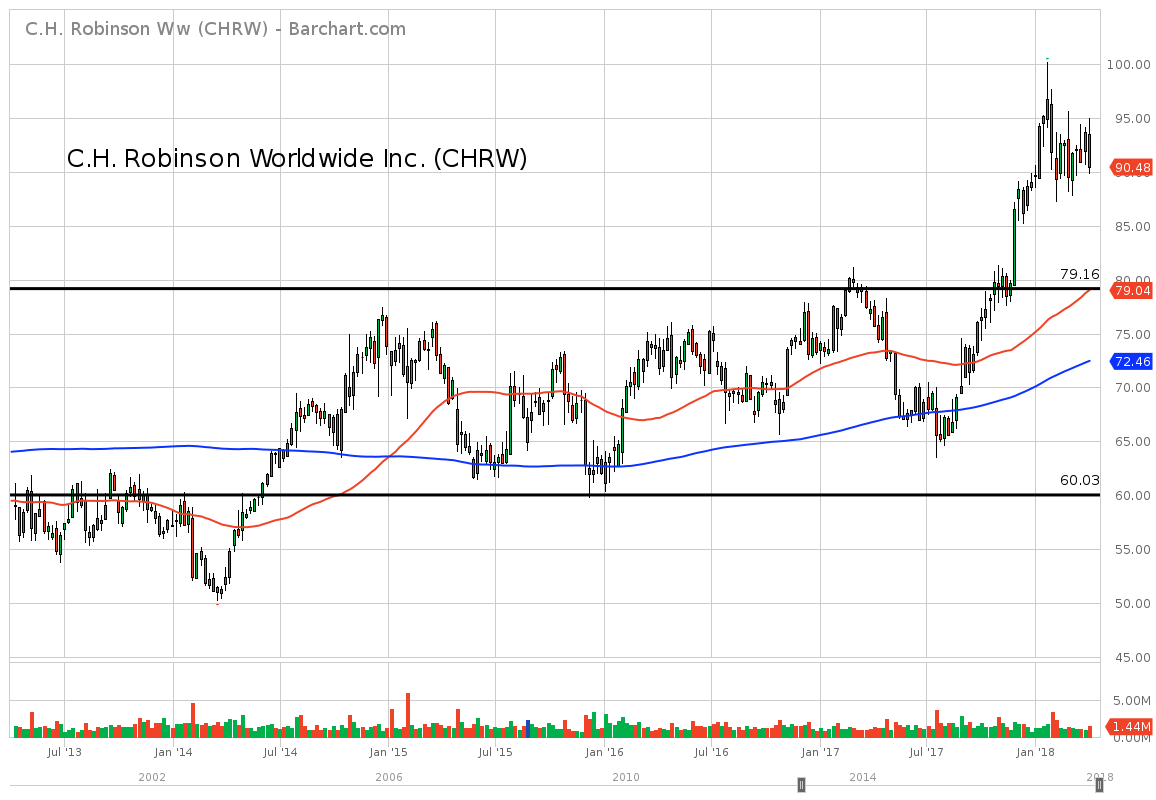 27
C.H. Robinson Worldwide Inc (CHRW)
25
27
[Speaker Notes: CHRW up ~ 55% in 5 years, up over 60% recently]
28
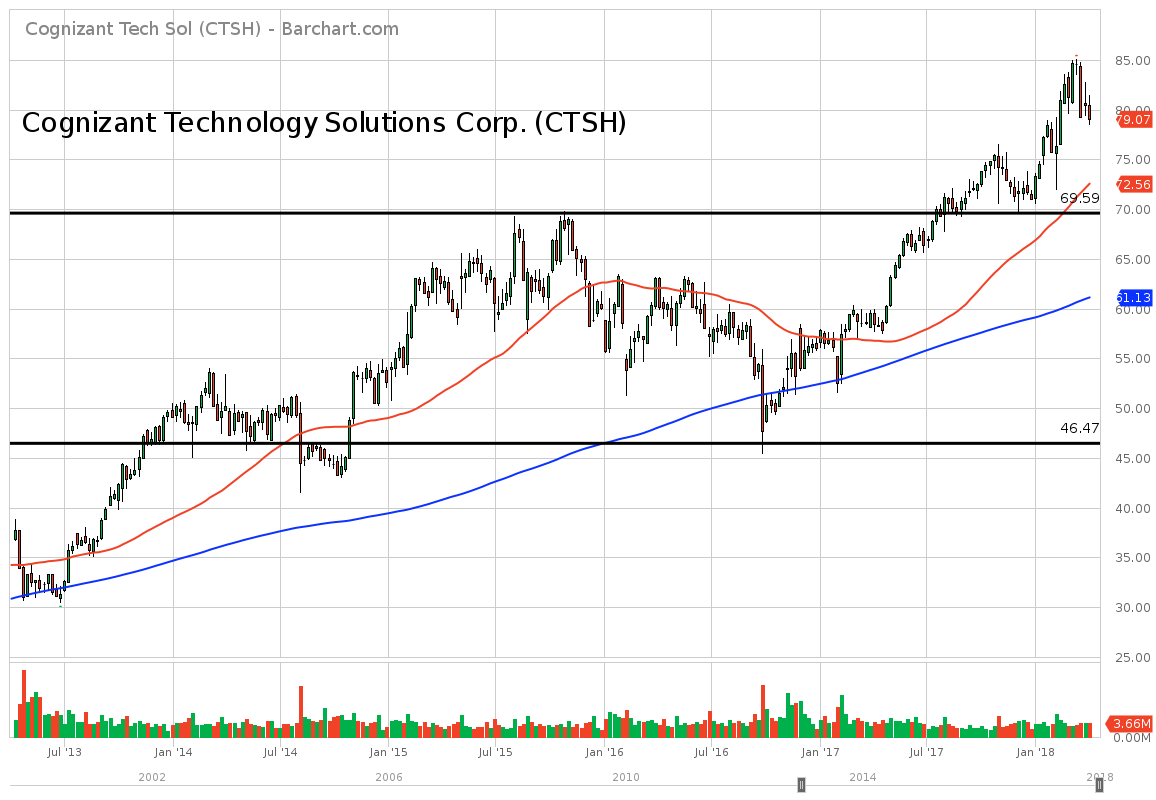 [Speaker Notes: CTSH up ~ 110% in 5 years, up over 120% recently]
29
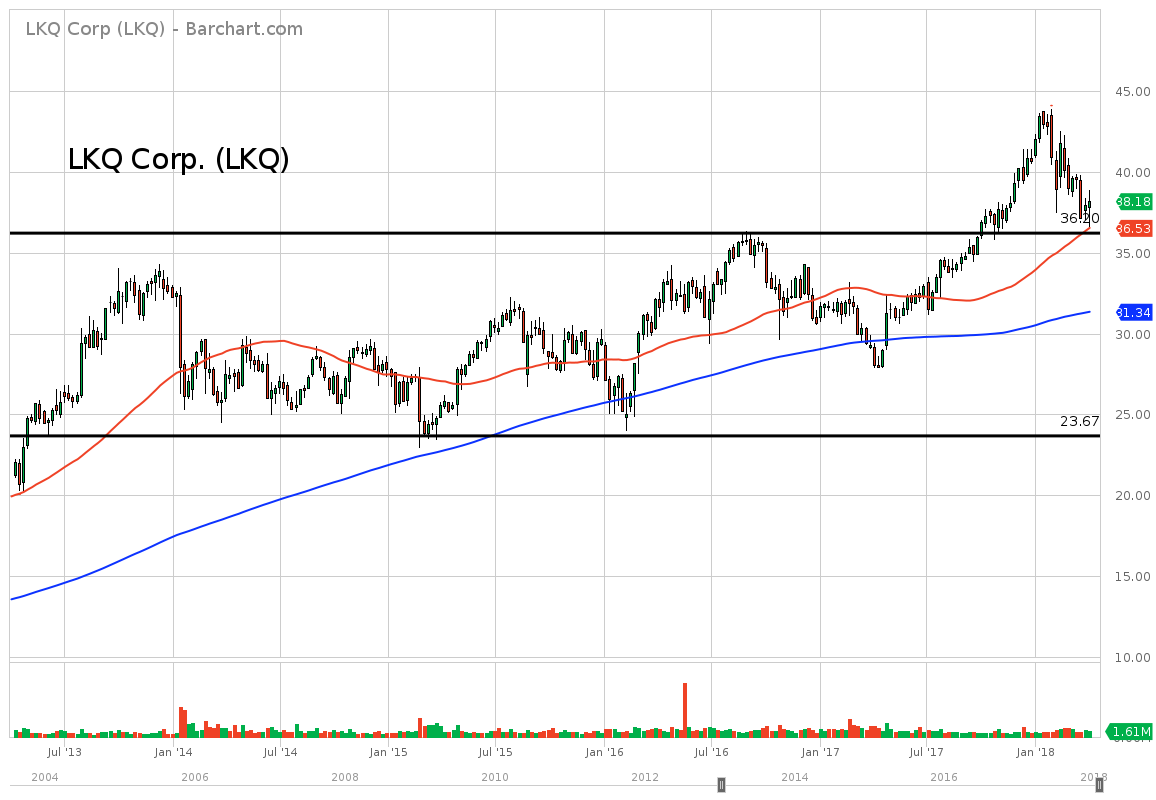 [Speaker Notes: LKQ up ~ 75% in 5 years, up over 95% recently]
30
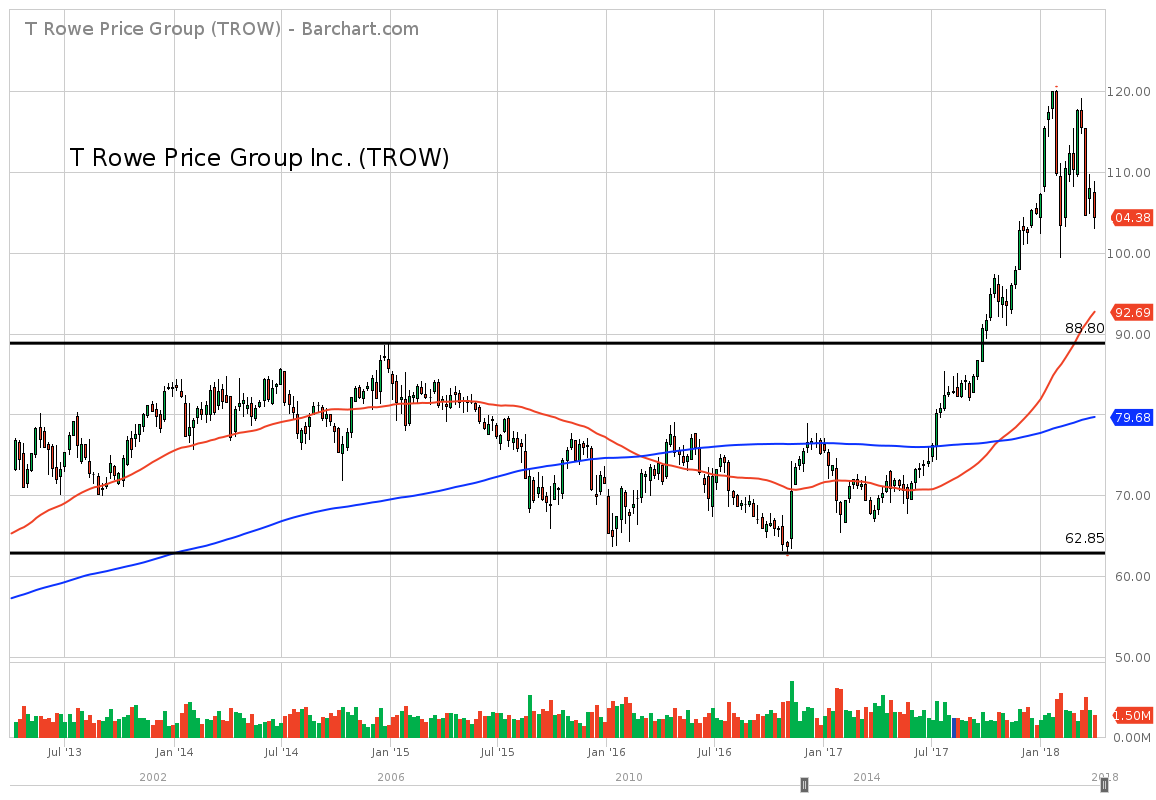 [Speaker Notes: TROW up ~ 35% in 5 years, up ~ 55% recently]
31
Down Trend
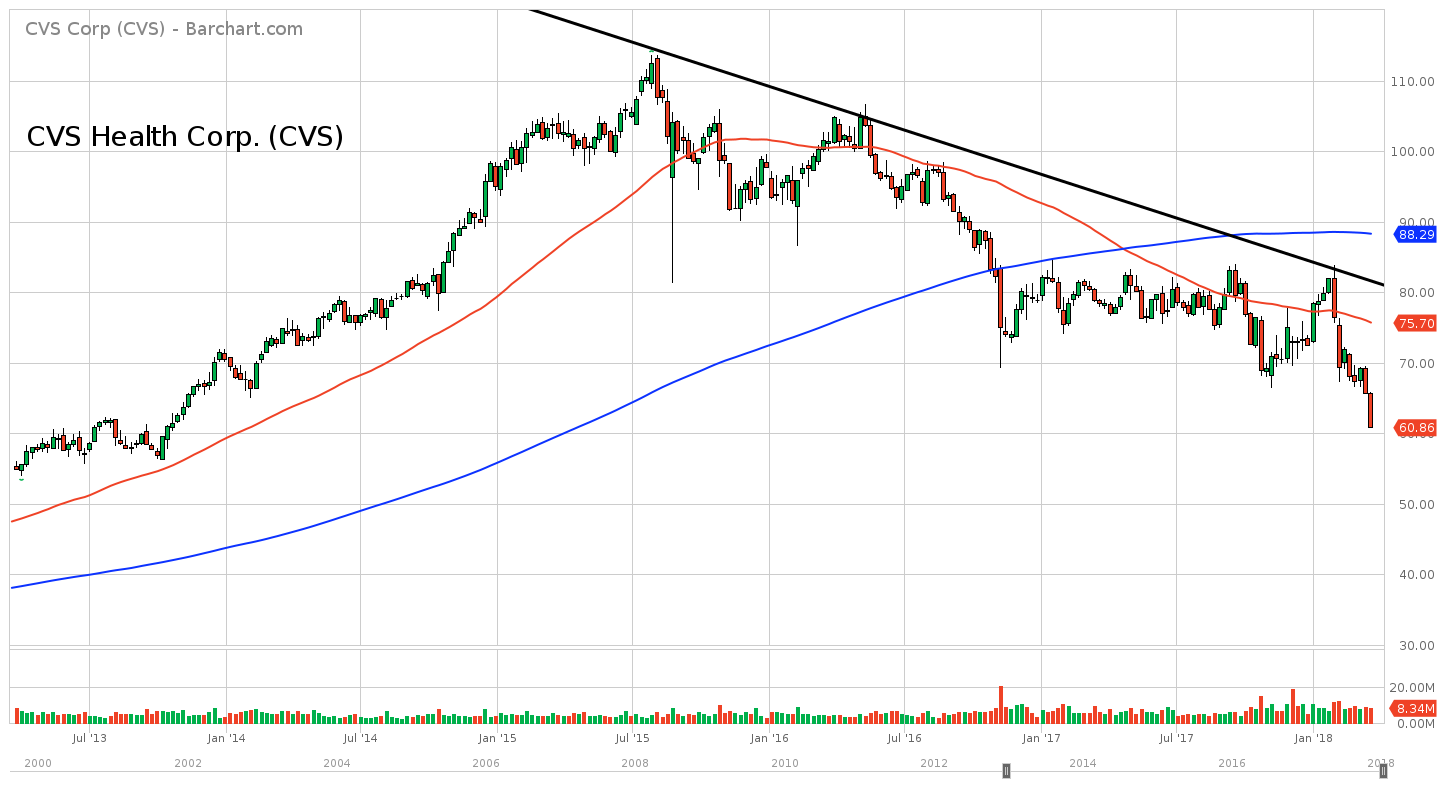 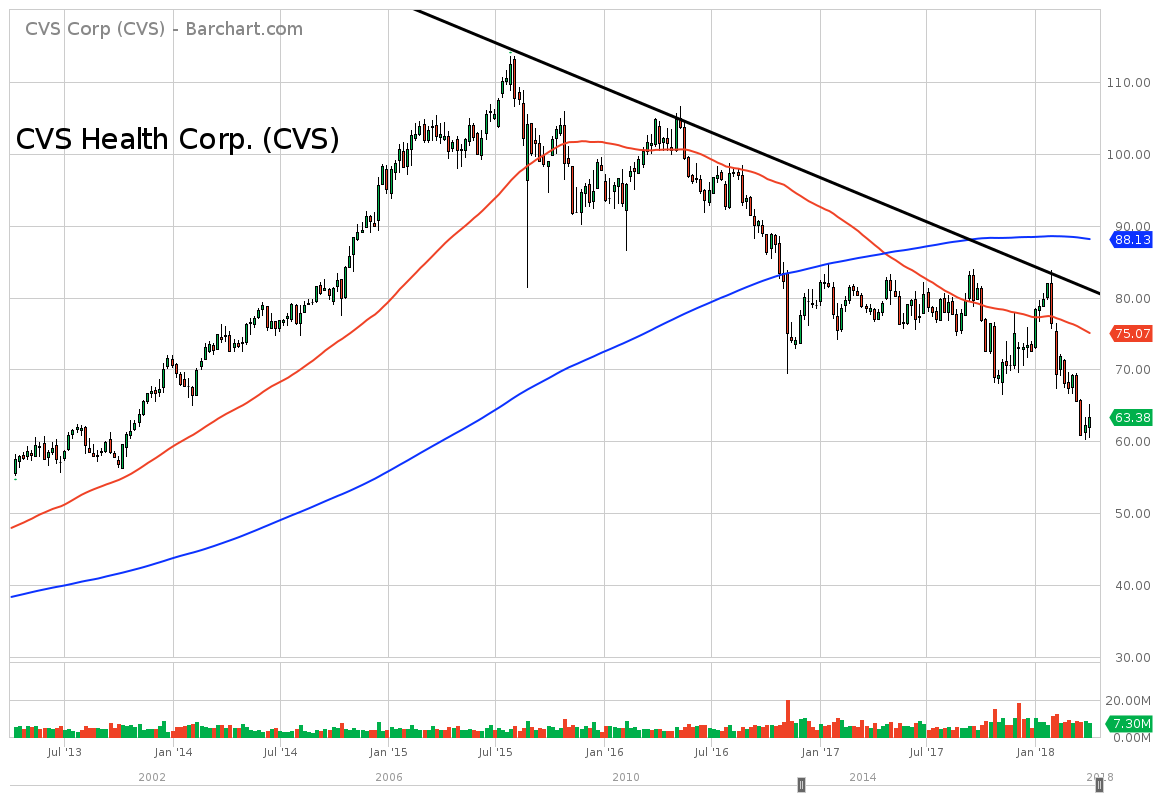 32
CVS Health Corp (CVS)
30
32
[Speaker Notes: CVS up ~ 10% in 5 years; up only 5% recently; up ~ 95% April 2013 –August 2015]
33
Up Trend
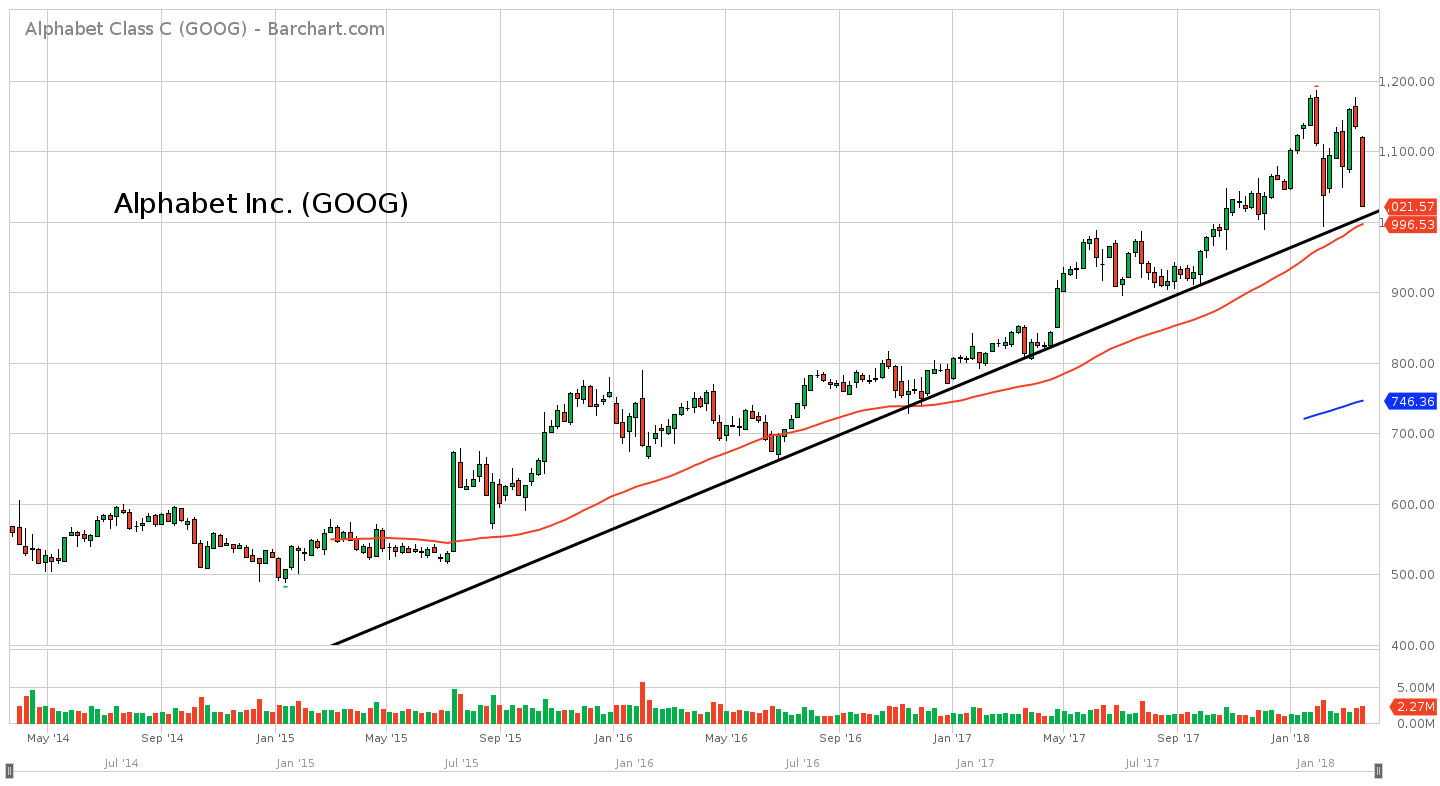 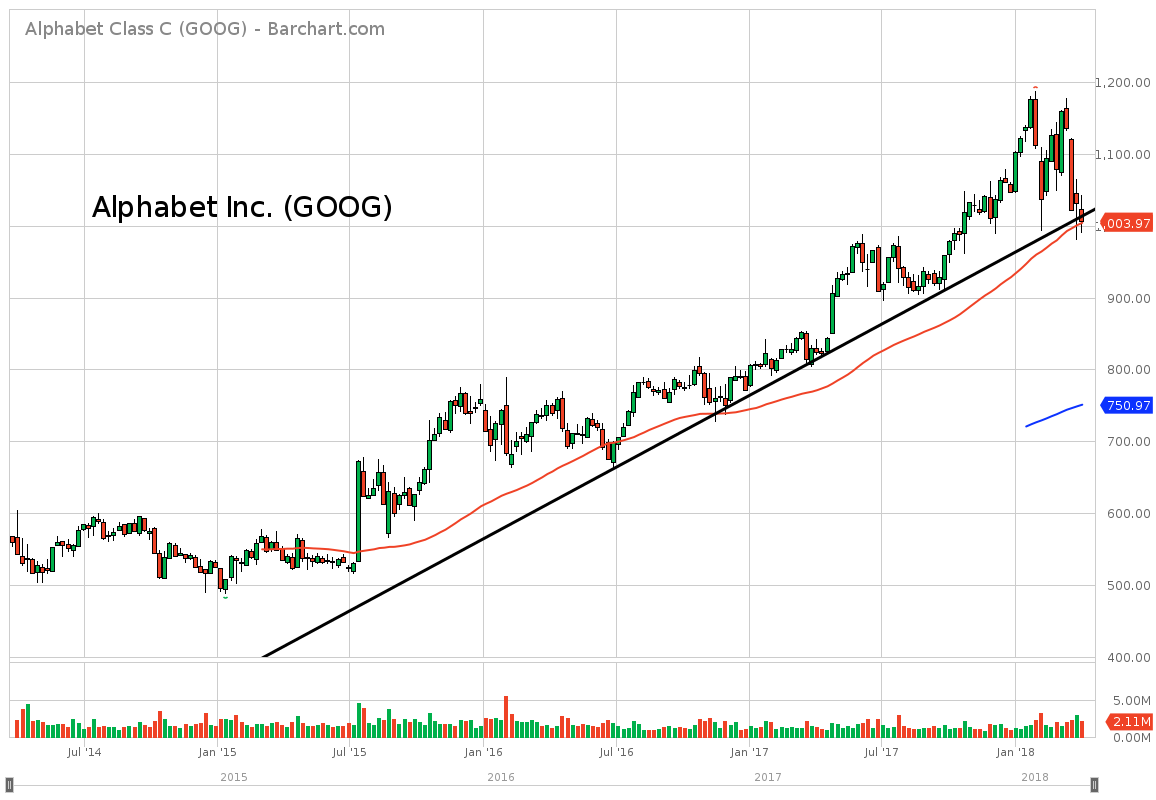 34
Alphabet Inc (GOOG)
32
34
[Speaker Notes: GOOG up ~ 80% in 4 years, up ~ 110% recently]
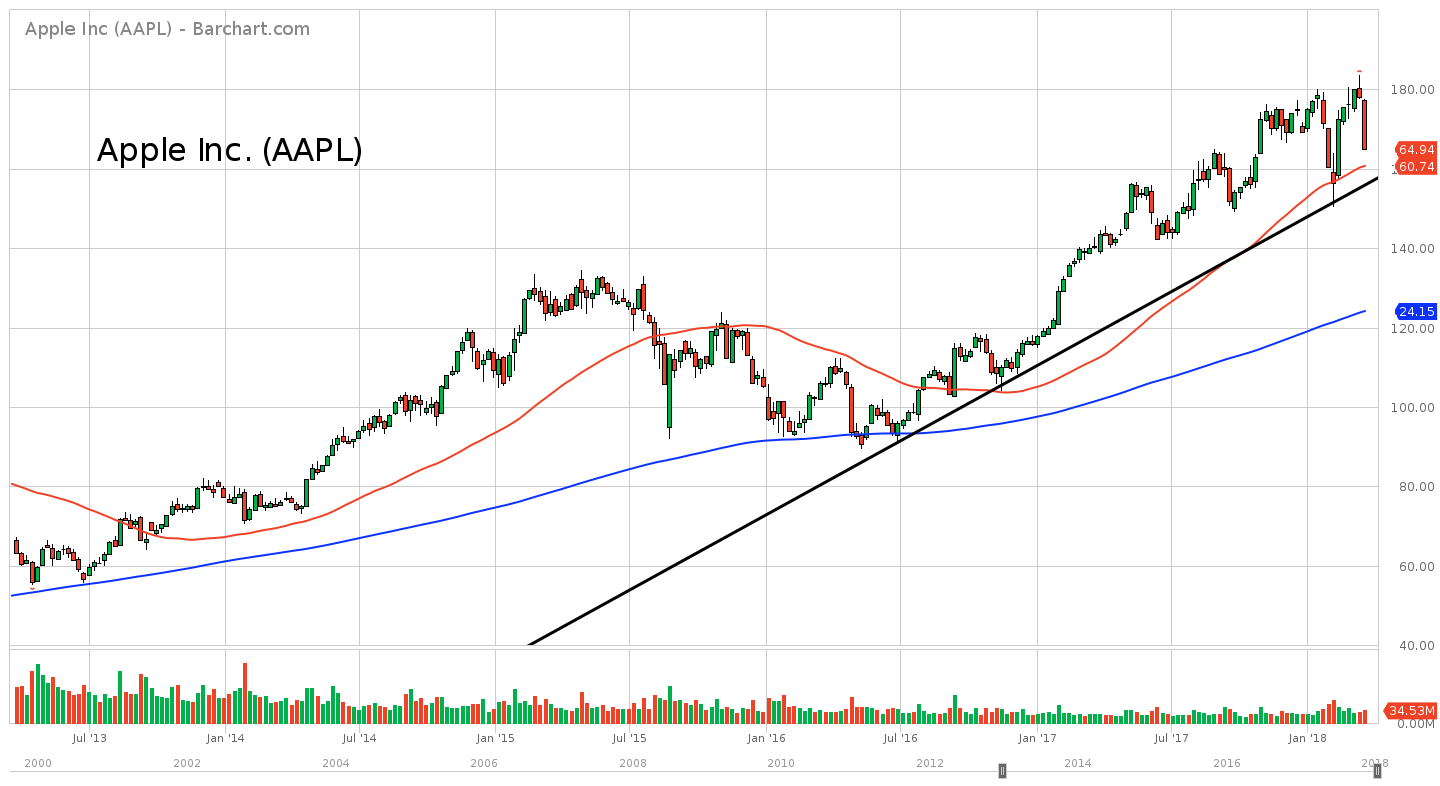 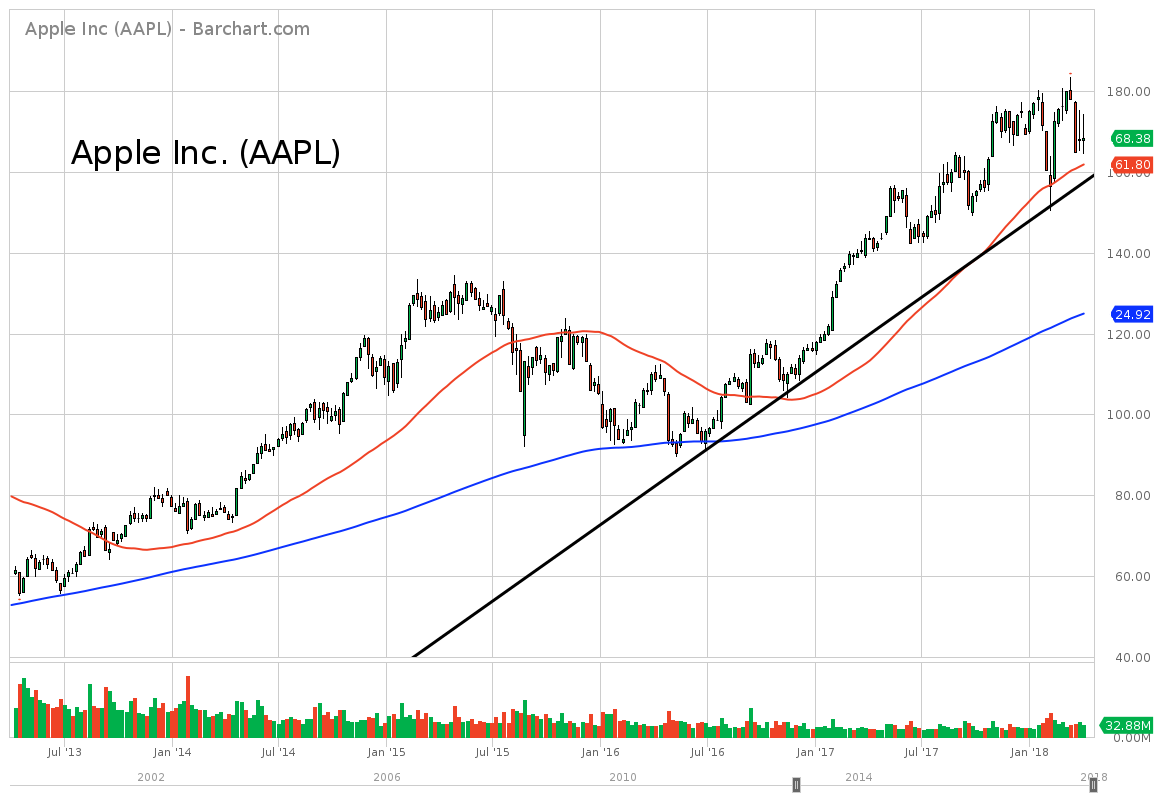 35
Apple Inc (AAPL)
33
35
[Speaker Notes: AAPL up ~ 170% in 5 years, up ~ 190% recently]
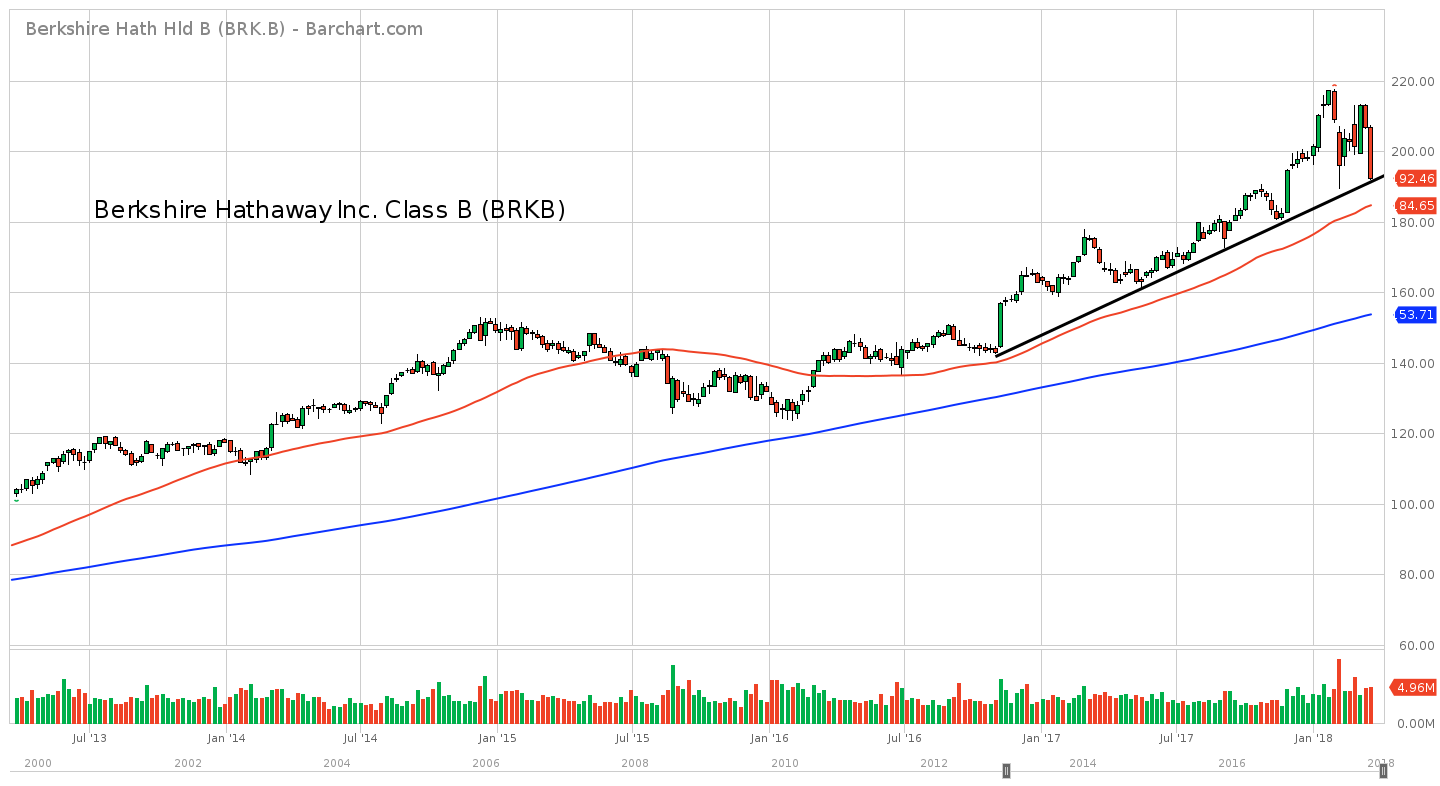 36
Berkshire Hathaway Inc Class B (BRK.B)
36
[Speaker Notes: BRK.B up ~ 85% in 5 years, up over 100% recently]
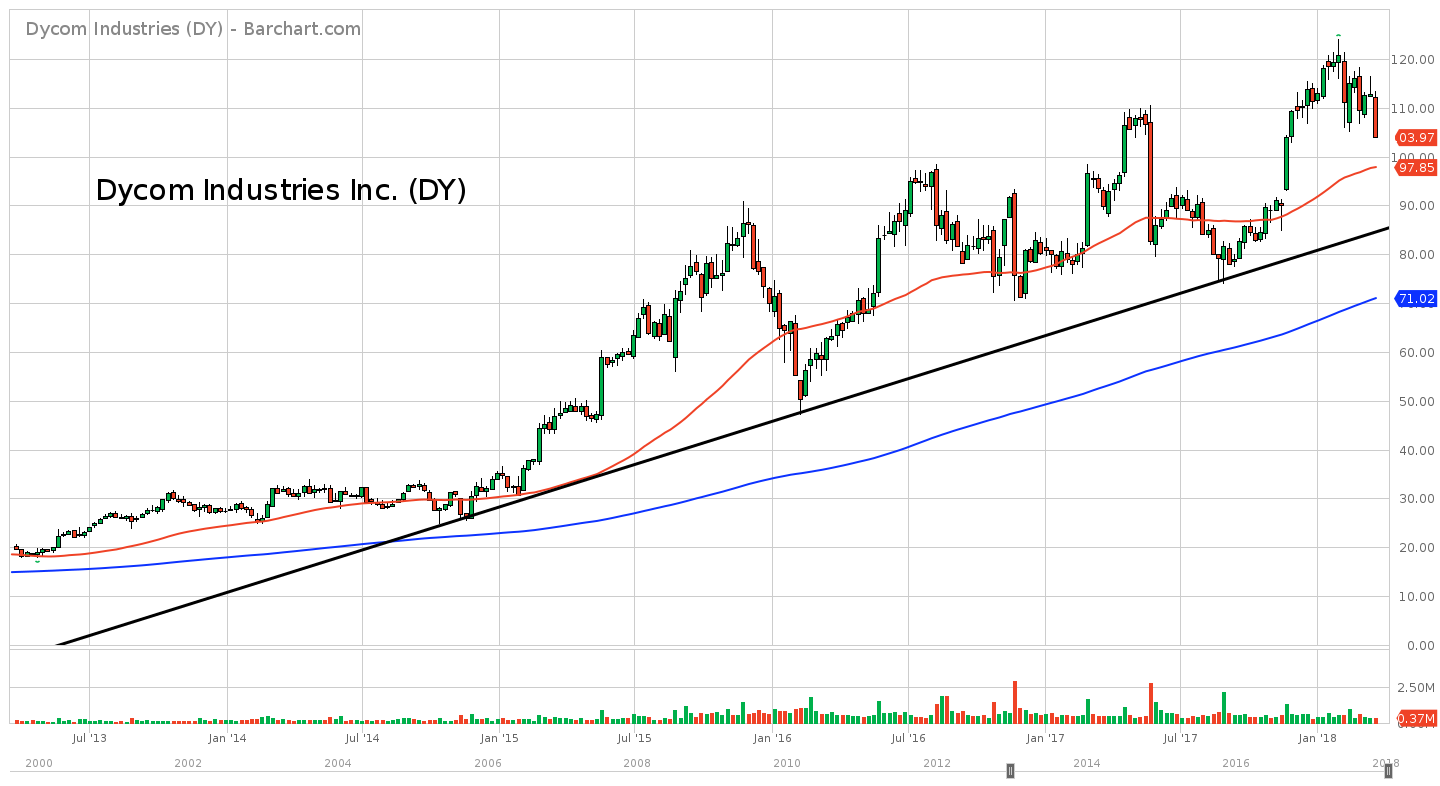 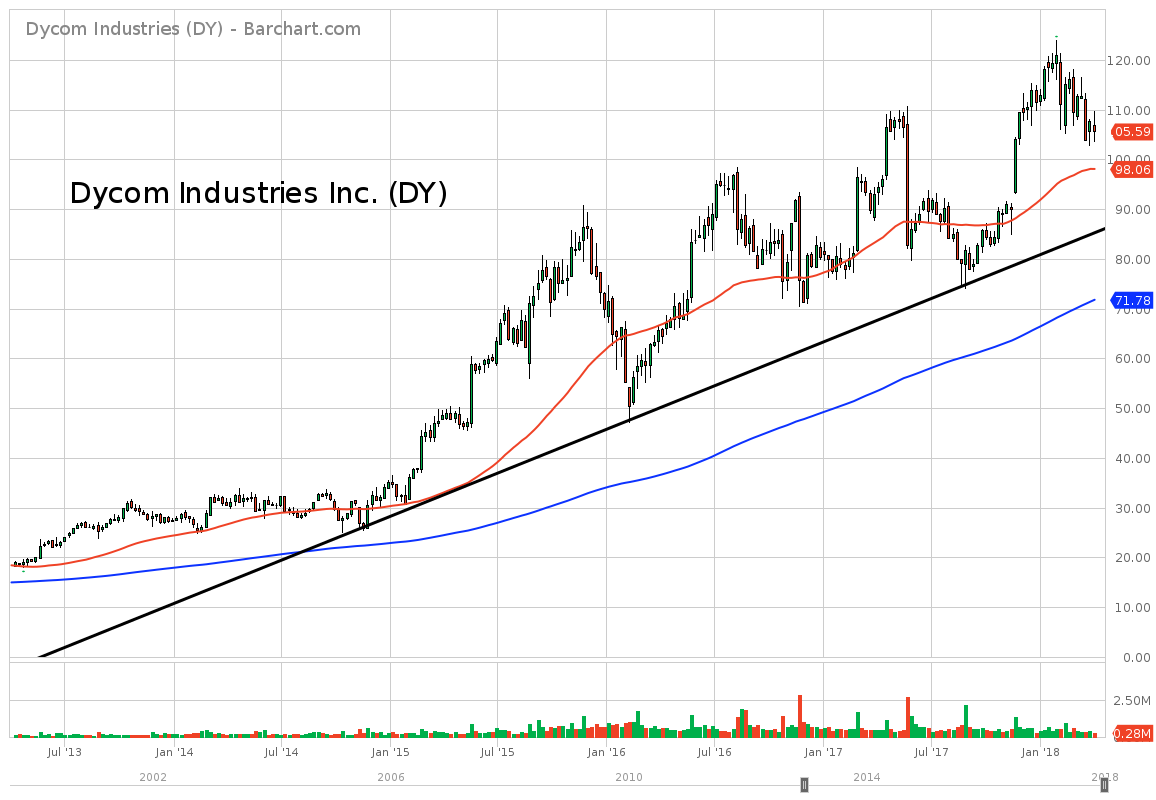 37
Dycom Industries Inc (DY)
35
37
[Speaker Notes: DY up ~ 450% in 5 years, up over 525% recently]
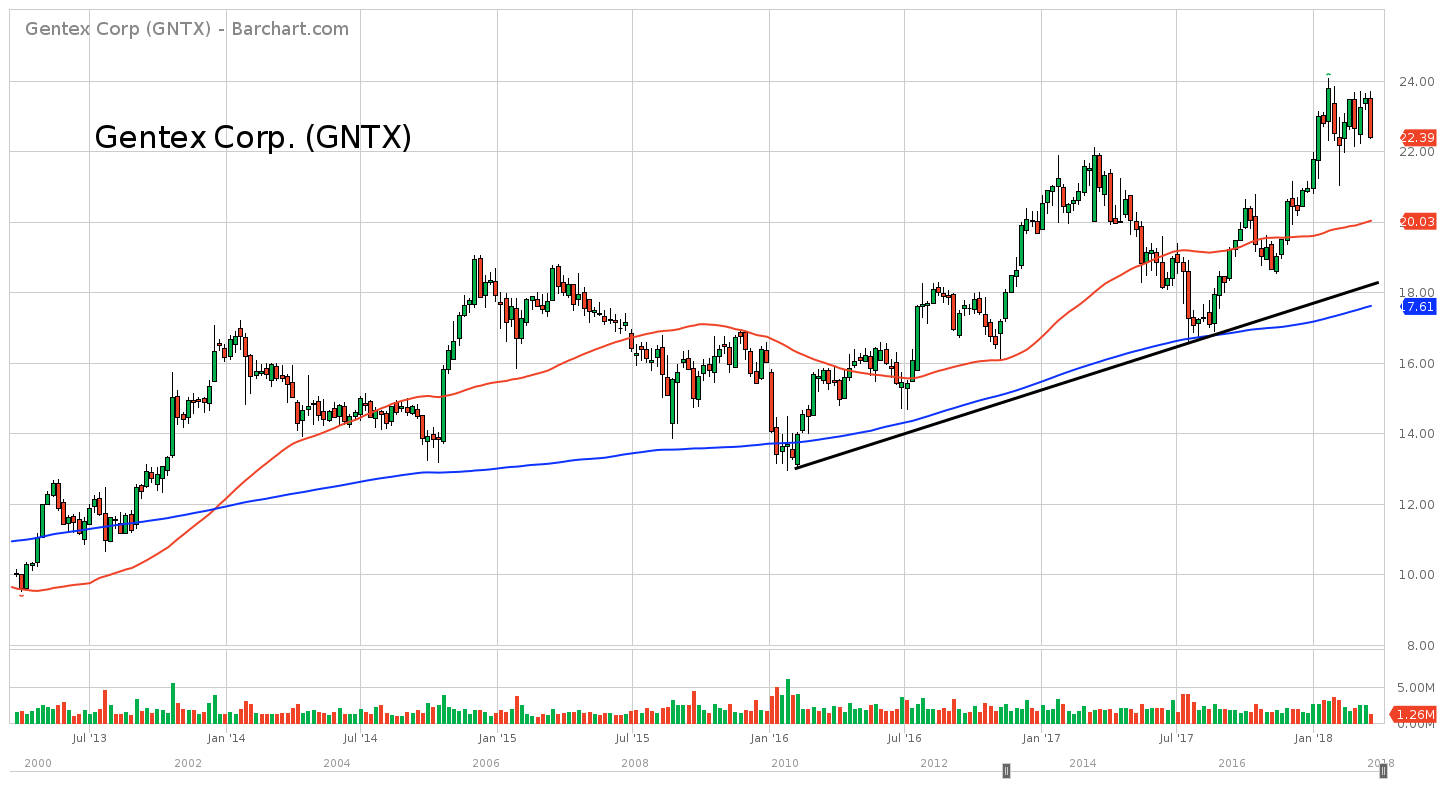 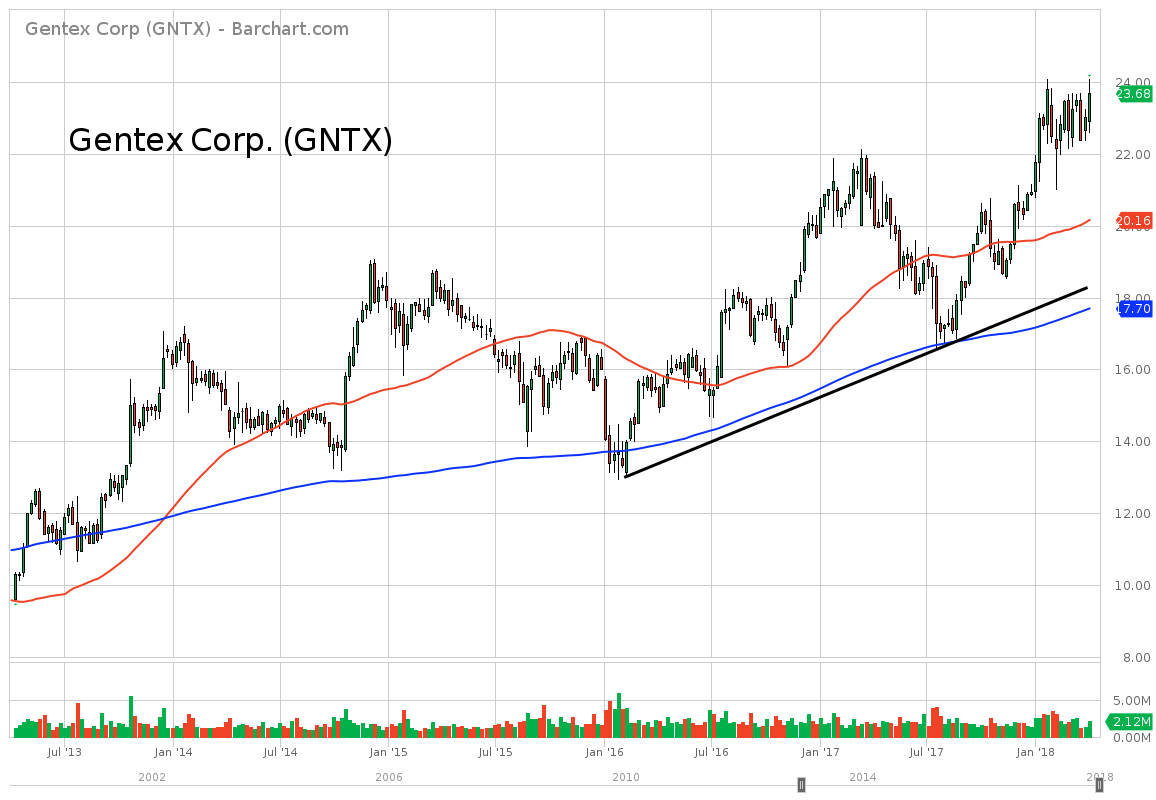 38
Gentex Corp (GNTX)
36
38
[Speaker Notes: GNTX up ~ 130% in 5 years]
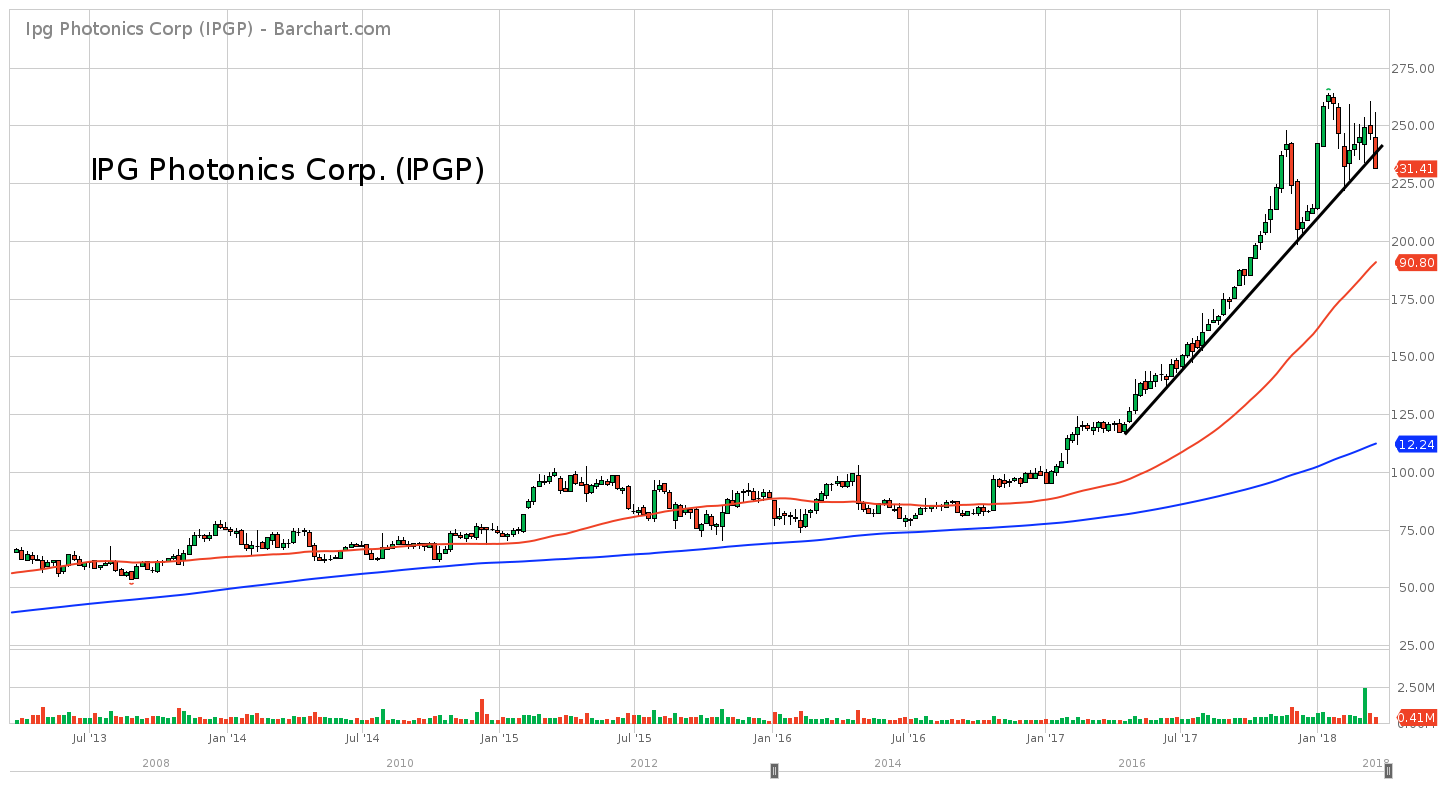 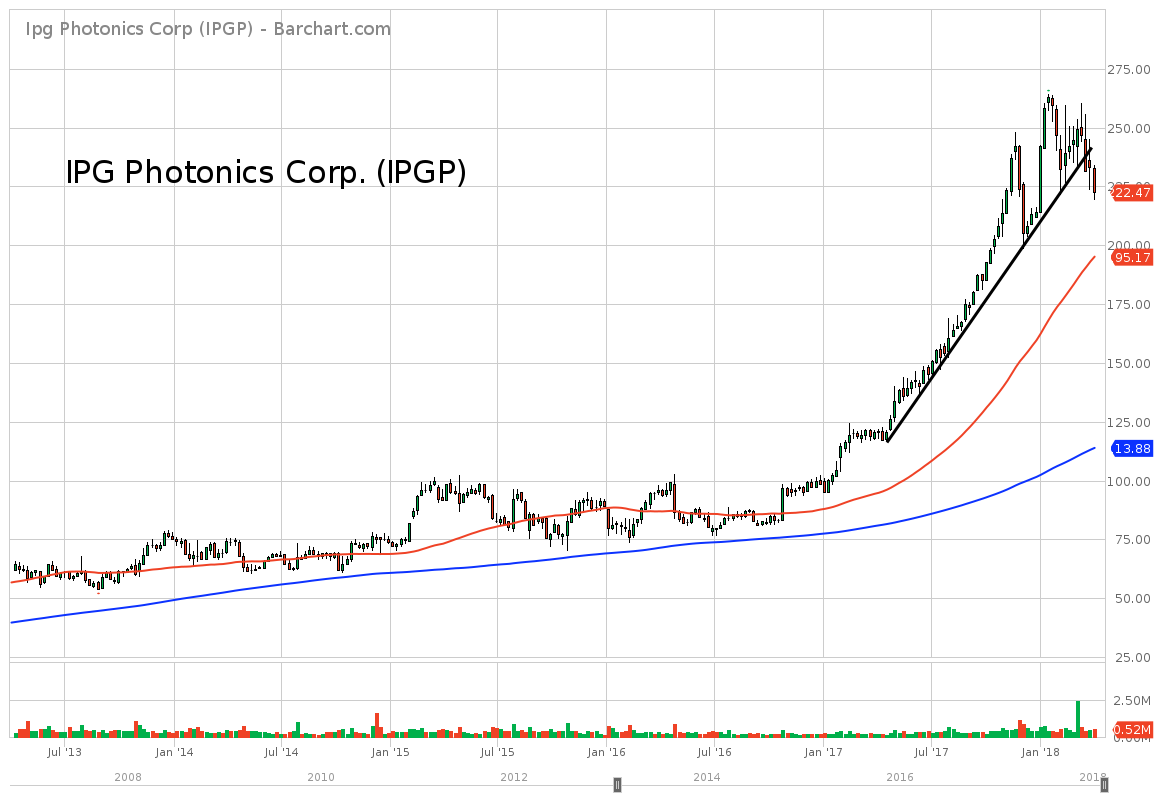 39
IPG Photonics (IPGP)
37
39
[Speaker Notes: IPGP up ~ 240% in 5 years, up over 300% recently]
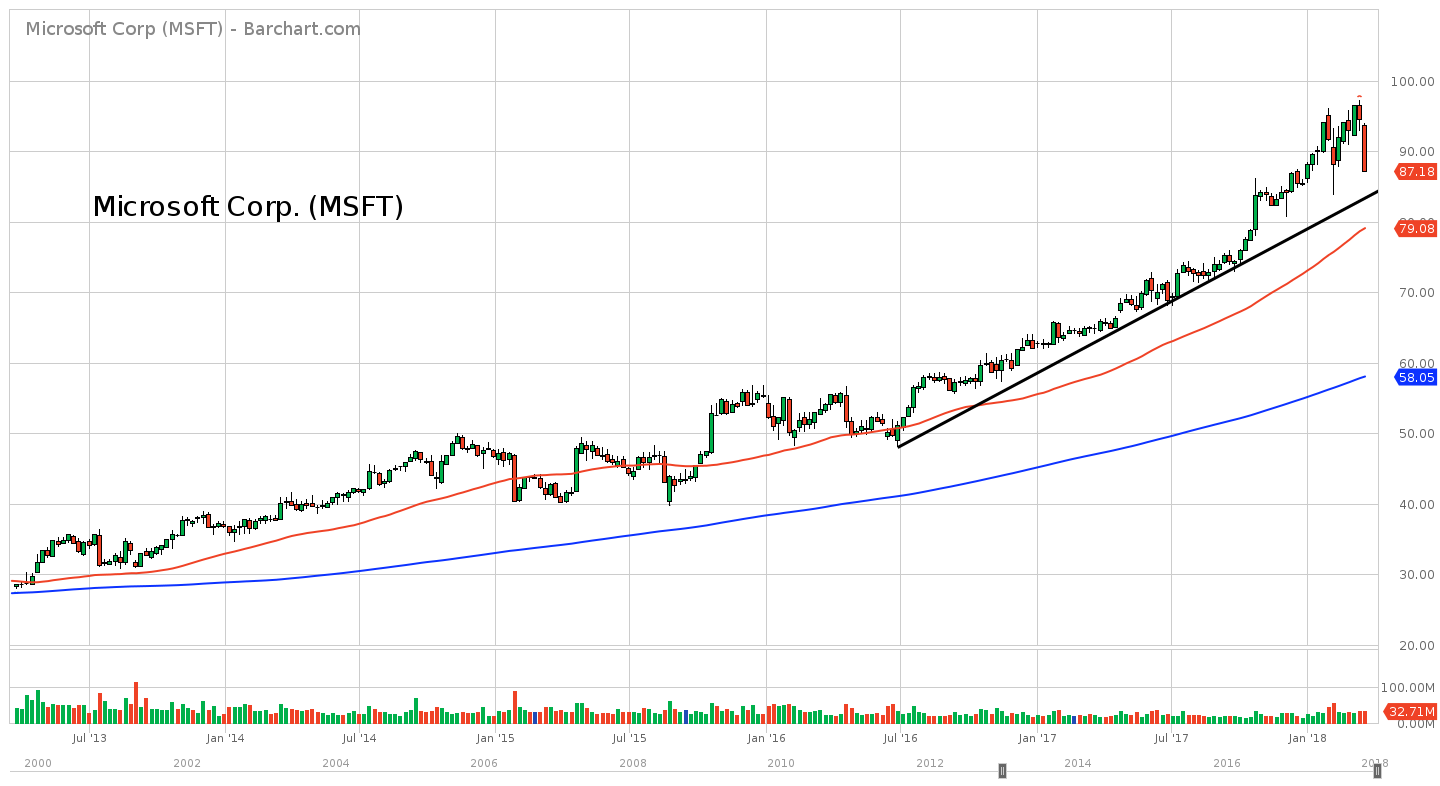 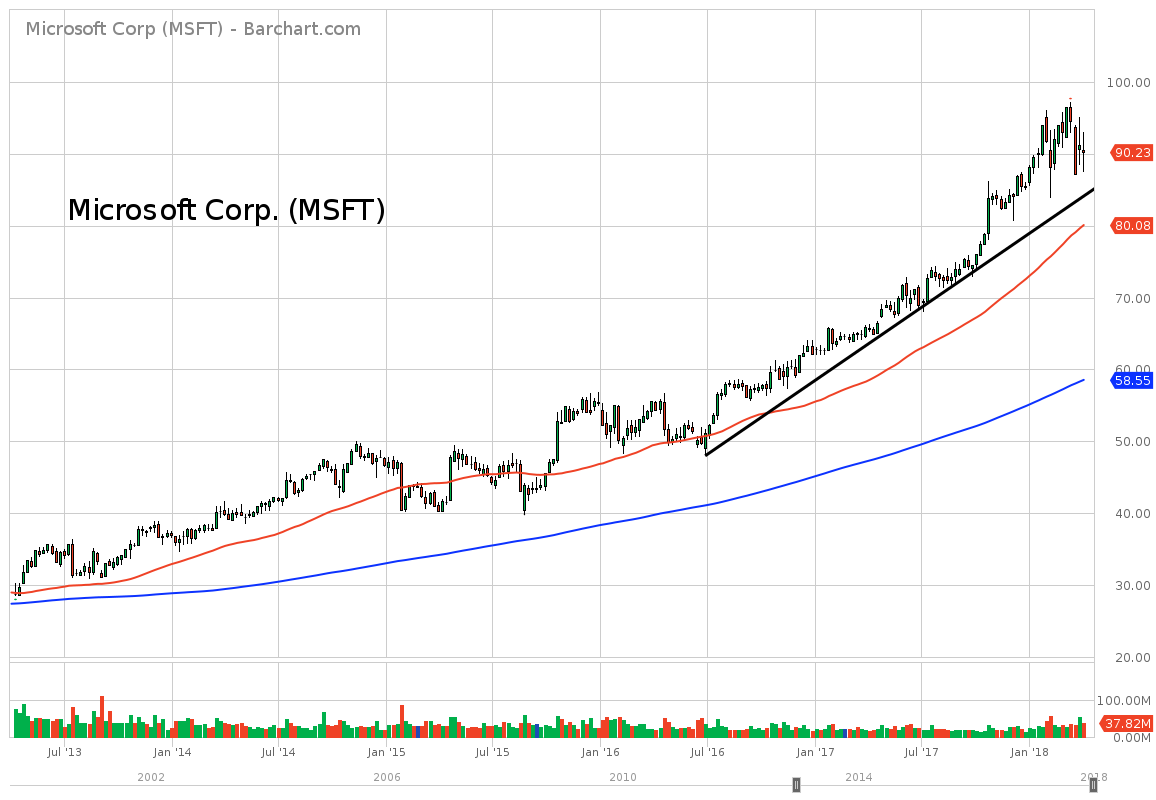 40
Microsoft Corp (MSFT)
38
40
[Speaker Notes: MSFT up ~ 210% in 5 years, up over 230% recently]
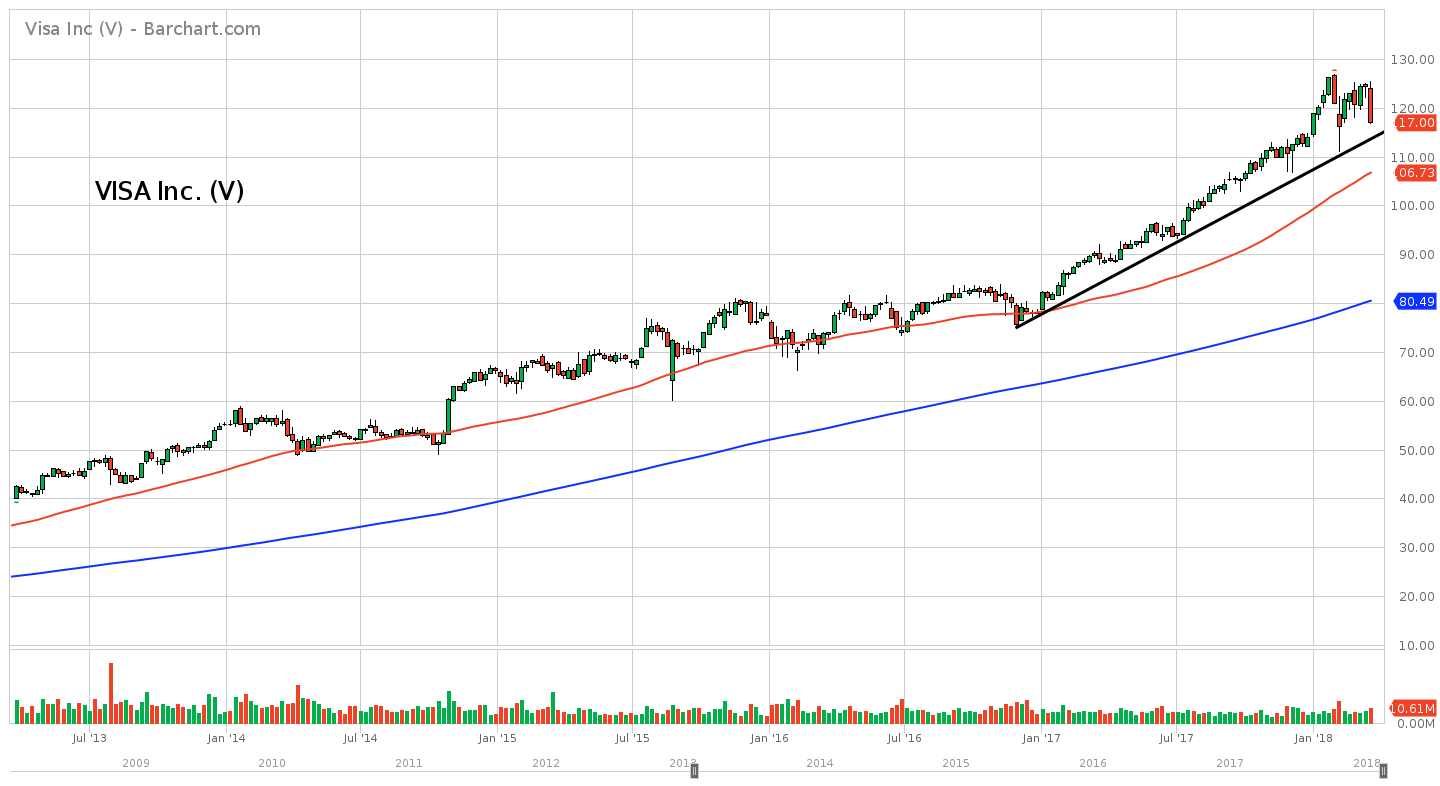 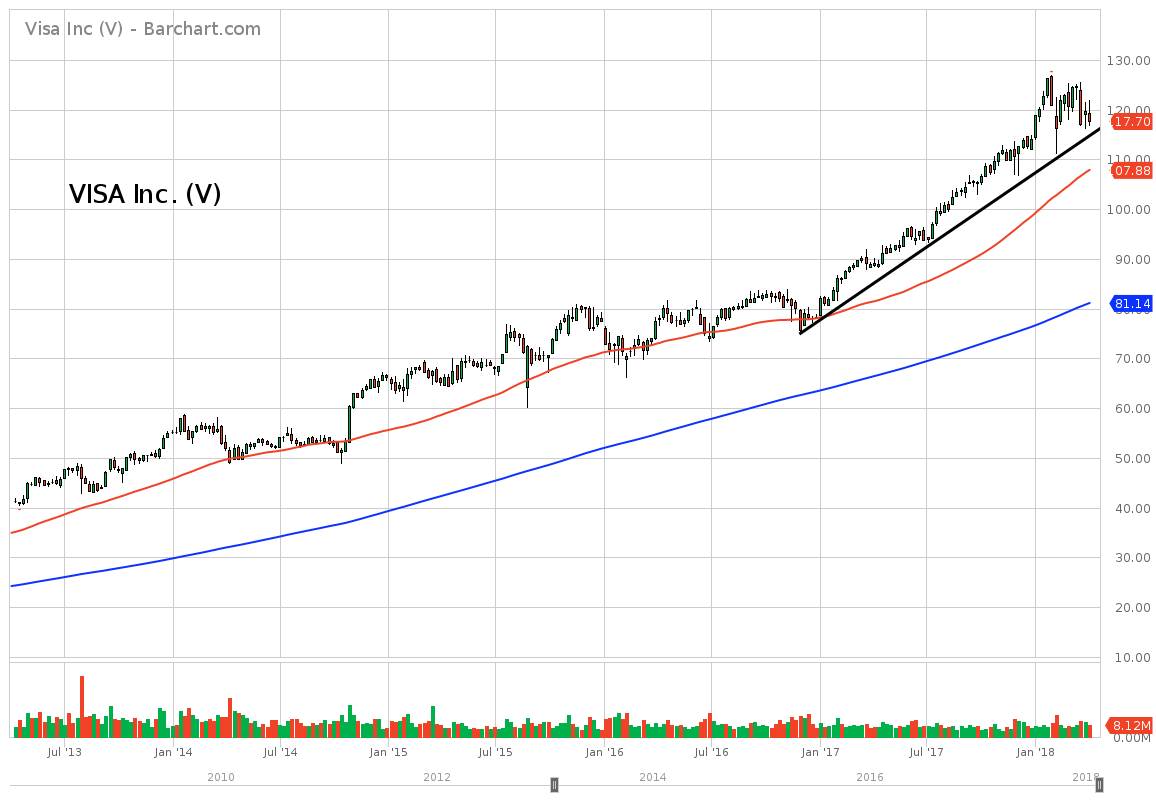 41
Visa Inc (V)
39
41
[Speaker Notes: V up ~ 185% in 5 years, up over 200% recently]
42
Where do we go from here?
43
44
45
Thank You!Questions?